Biochemistry 3070
Nucleic Acids
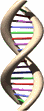 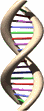 1
Biochemistry 3070 – Nucleic Acids
Historical Summary of the Discovery of DNA
The complexity of living processes require large amounts of information.
In the 19th century, scientists began  systematic observations of “inheritance,” that has become the modern science of “genetics.”
Chromosomes within the nucleus were identified as the repositories of genetic information.
Deoxyrobionucleic acid [DNA] was eventually identified in the 1940s-1950s as the carrier of genetic information.
2
Biochemistry 3070 – Nucleic Acids
Indian muntjak (red) and human (green)  chromosomes:
3
Biochemistry 3070 – Nucleic Acids
E. coli genome:
The E.coli genome is a single DNA molecule consisting of 
4.6 million nucleotides.

Each base can be one of four bases [A,G,C,T], corresponding to two bits of information (22=4).  If one byte is eight bits, then this corresponds to 
    1.15 megabytes
          of information.
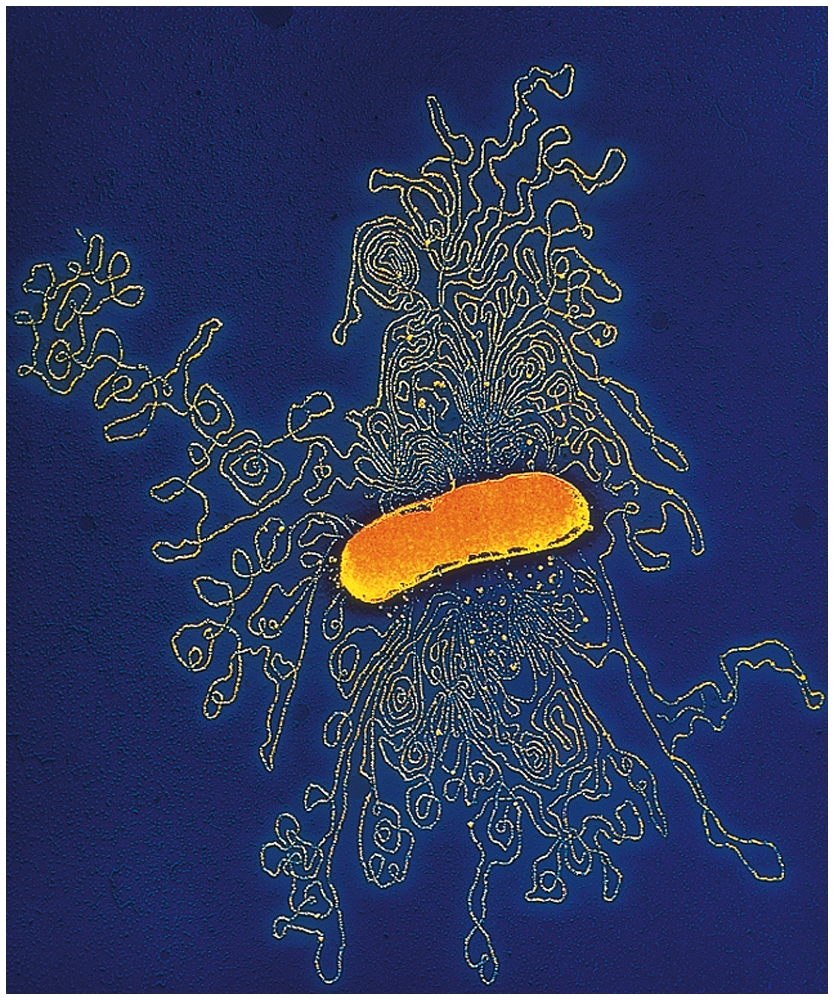 4
Biochemistry 3070 – Nucleic Acids
Historical Summary of the Discovery of DNA
Elucidation of DNA’s structure and function depended upon several scientific disciplines:
Descriptive & experimental biology
Biology
Genetics
Organic Chemistry
Physics
The study of nucleic acids was eventually named, “Molecular Biology.”
5
Biochemistry 3070 – Nucleic Acids
Historical Summary of the Discovery of DNA
Gregor Mendel:  (1865) Basic rules of inheritance from the cultivation of pea plants.
Friedrich Meischer (1865): Extracted “nuclein” from the nuclei of pus cells; it behaved as an acid and contained large amounts of phosphate.
	(Hospitals were a rich source of pus during this time, prior to antiseptic use.)
Albrecht Kossel (1882-1896) and P.A. Levene (1920): tetranucleotide hypothesis
6
Biochemistry 3070 – Nucleic Acids
Organic “bases” in DNA (& RNA):
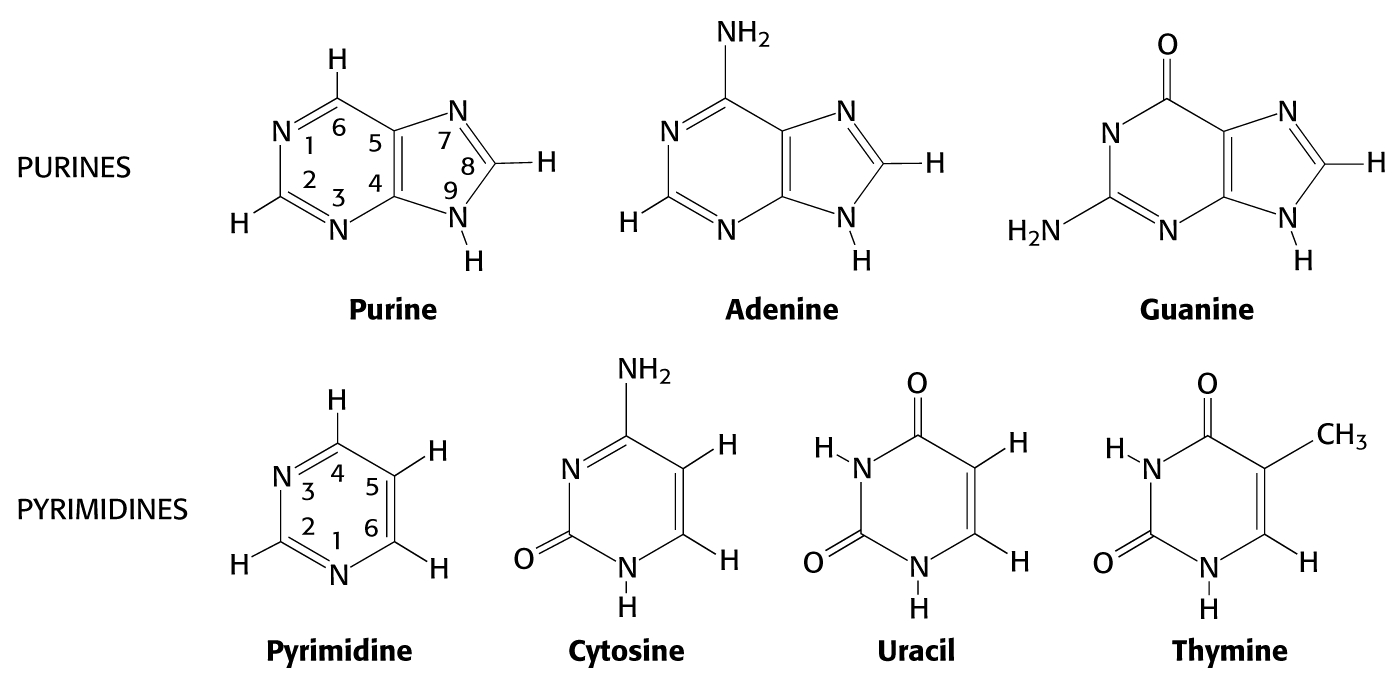 7
Biochemistry 3070 – Nucleic Acids
Sugar-phosphate backbone in DNA & RNA:
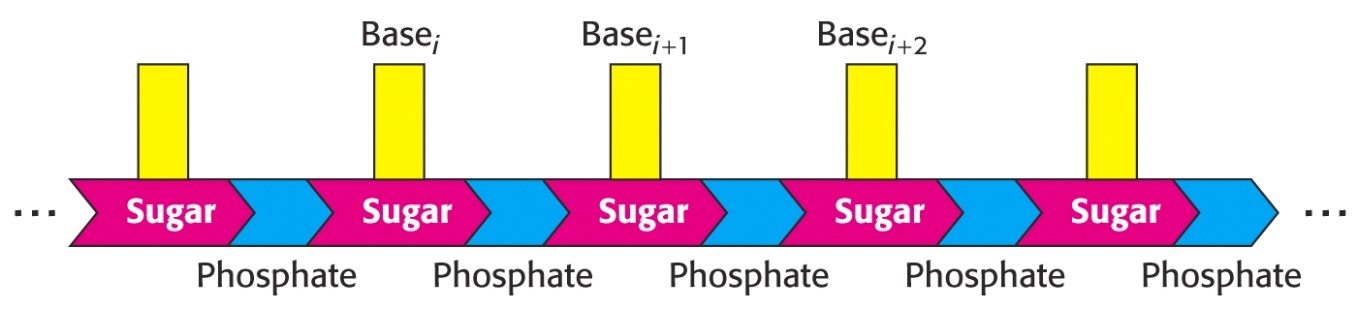 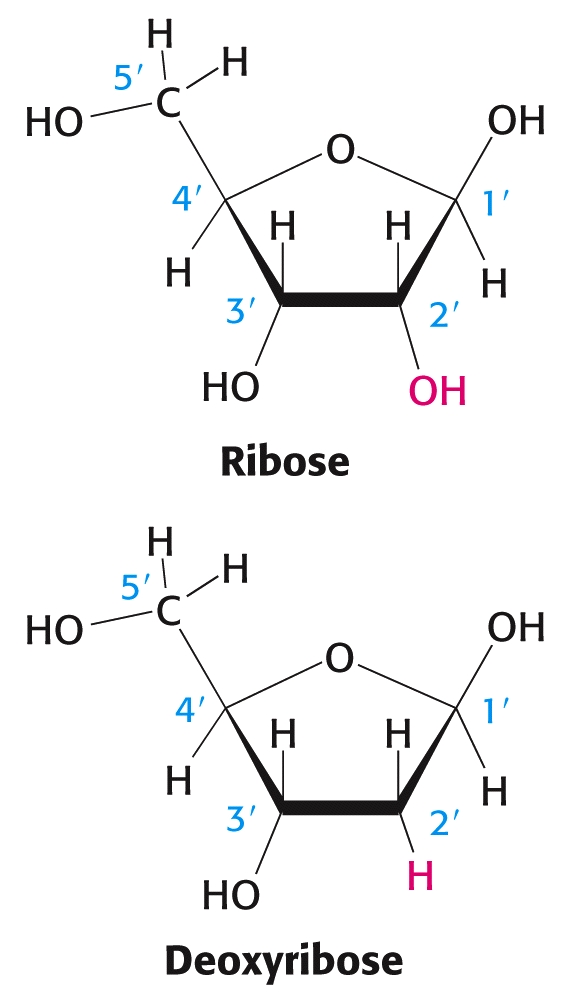 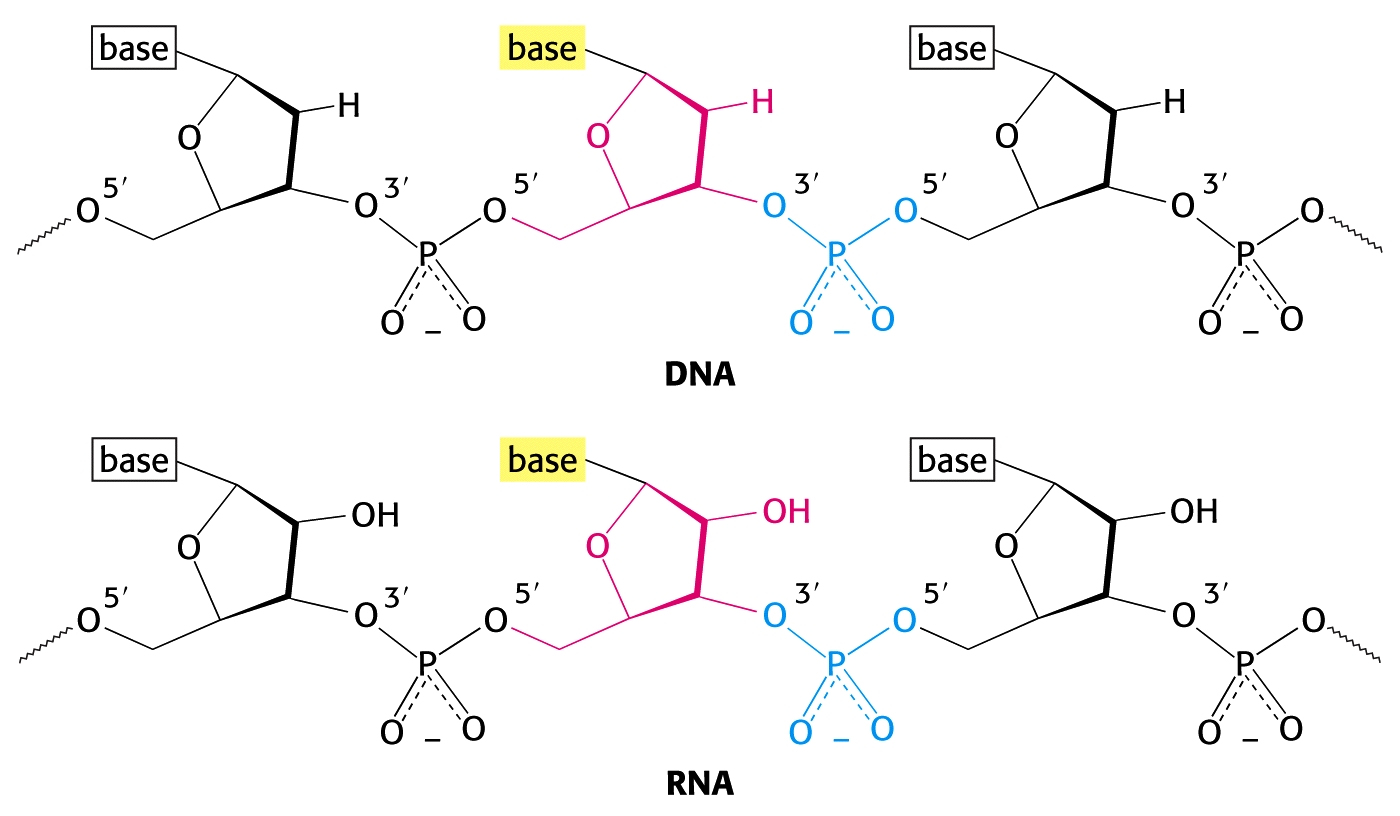 8
Biochemistry 3070 – Nucleic Acids
Historical Summary of the Discovery of DNA
By the 1950s, it was clear that DNA was the genetic material.  The key scientists who discovered and reported the structure of DNA were:
9
Biochemistry 3070 – Nucleic Acids
Historical Summary of the Discovery of DNA
James Watson published his historical account of this discovery in 1968 entitled, “The Double Helix.”
“My interest in DNA had grown out of a desire, first picked up while a senior in college, to learn what the gene was.  Later, in graduate school at Indiana University, it was my hope that the gene might be solved without my learning any chemistry.  This wish partially arose from laziness since, as an undergraduate at the University of Chicago, I was principally interested in birds and managed to avoid taking any chemistry or physics courses which looked of even medium difficulty.  Briefly the Indiana biochemists encouraged me to learn organic chemistry, but after I used a bunsen burner to warm up some benzene, I was relieved from further true chemistry.  It was safer to turn out an uneducated Ph.D. than to risk another explosion.”  [Chapter 3]
10
Biochemistry 3070 – Nucleic Acids
Franklin (& Wilkins) measured x-ray diffraction of DNA fibers that showed:
-DNA was formed of two chains
-Wound in regular helical structure
-Bases were stacked
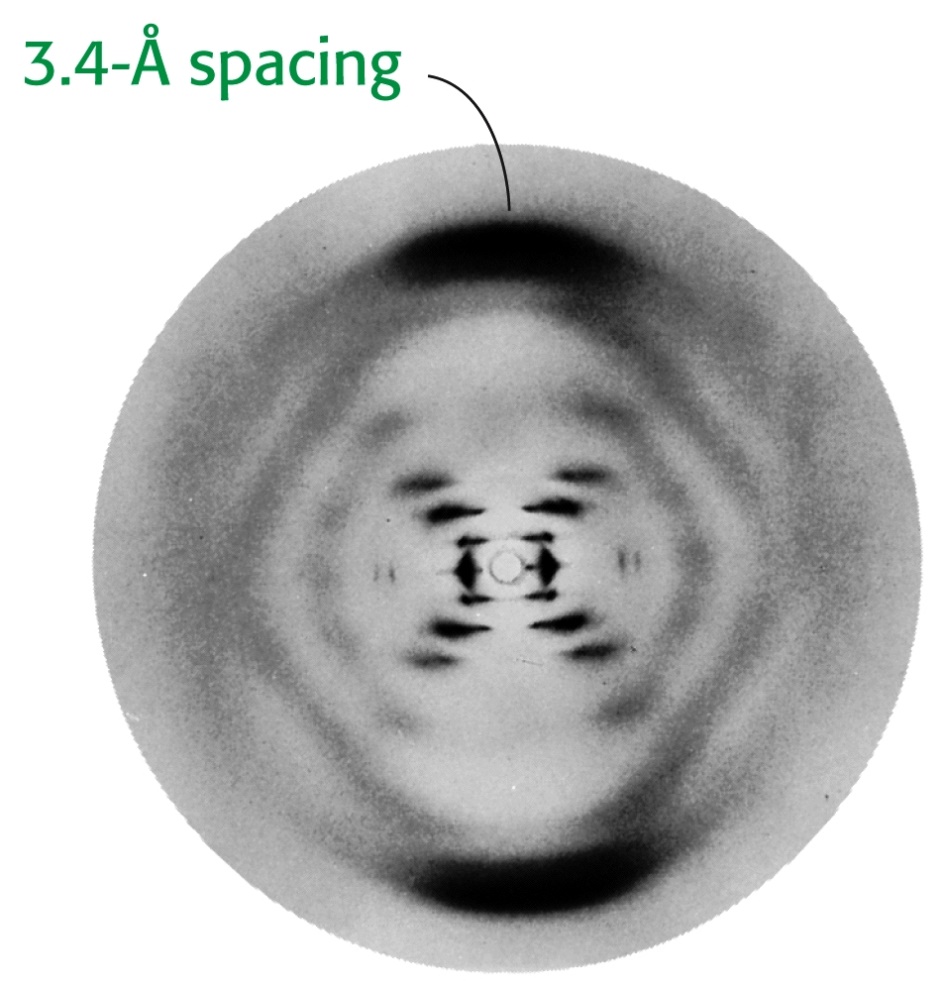 11
Biochemistry 3070 – Nucleic Acids
http://www.nature.com/genomics/human/watson-crick/
12
Biochemistry 3070 – Nucleic Acids
Watson & Crick: Nature Magazine VOL 171, page737; 2 April 1953 (cont.):
13
Biochemistry 3070 – Nucleic Acids
Watson & Crick: Nature Magazine VOL 171, page737; 2 April 1953 (cont.):
14
Biochemistry 3070 – Nucleic Acids
Watson & Crick: Nature Magazine VOL 171, page737; 2 April 1953 (cont.):
15
Biochemistry 3070 – Nucleic Acids
Watson & Crick: Nature Magazine VOL 171, page737; 2 April 1953 (cont.):
16
Biochemistry 3070 – Nucleic Acids
DNA Double Helix:
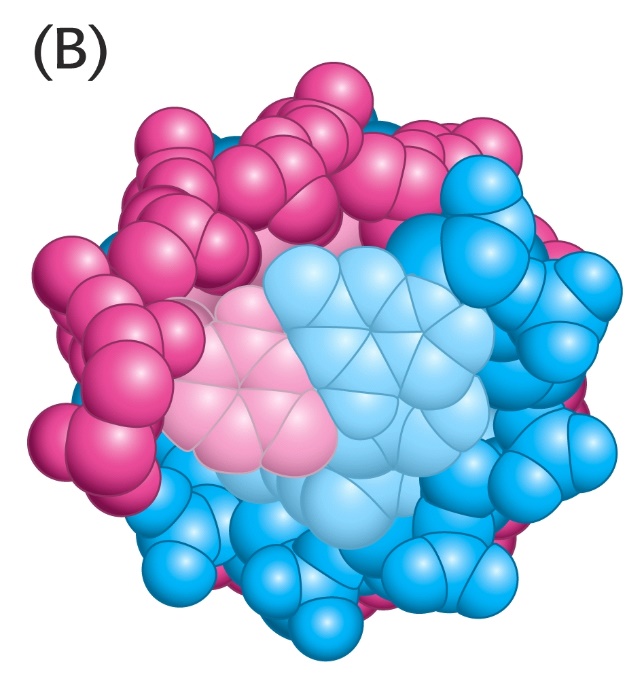 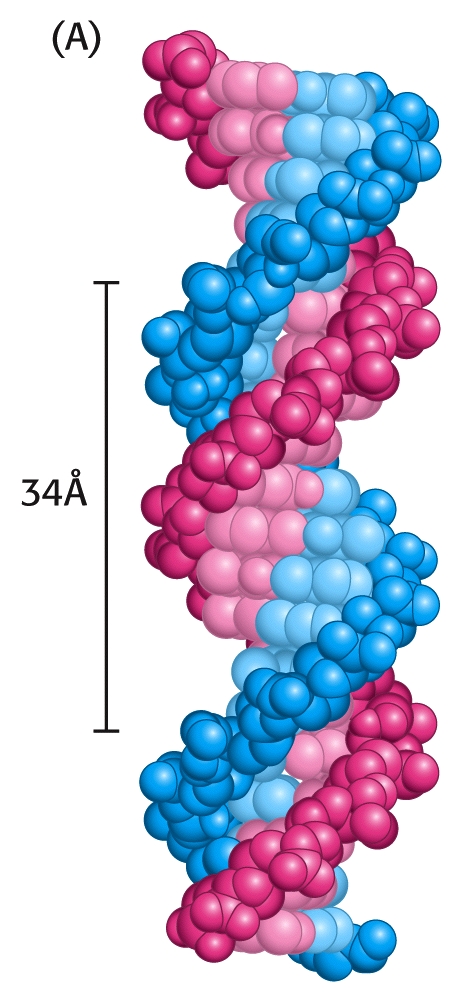 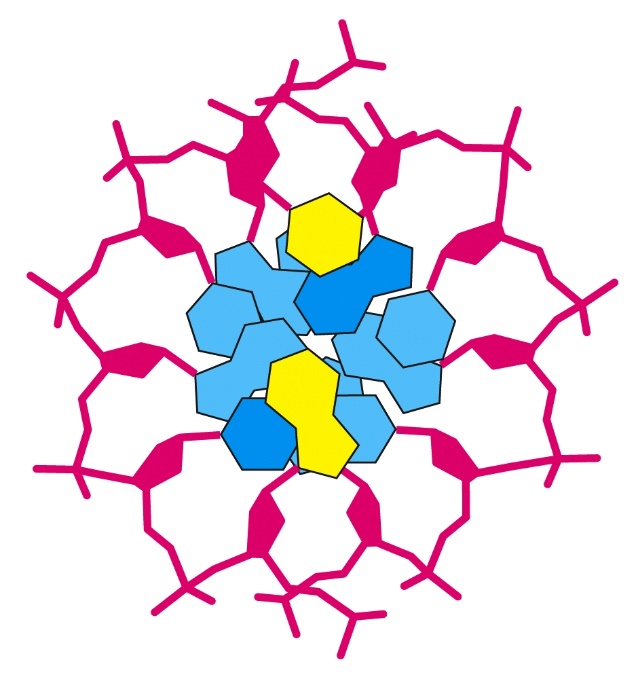 17
Biochemistry 3070 – Nucleic Acids
Chemical Structure of DNA
18
Biochemistry 3070 – Nucleic Acids
DNA’s double helix stabilized by H-bonds:
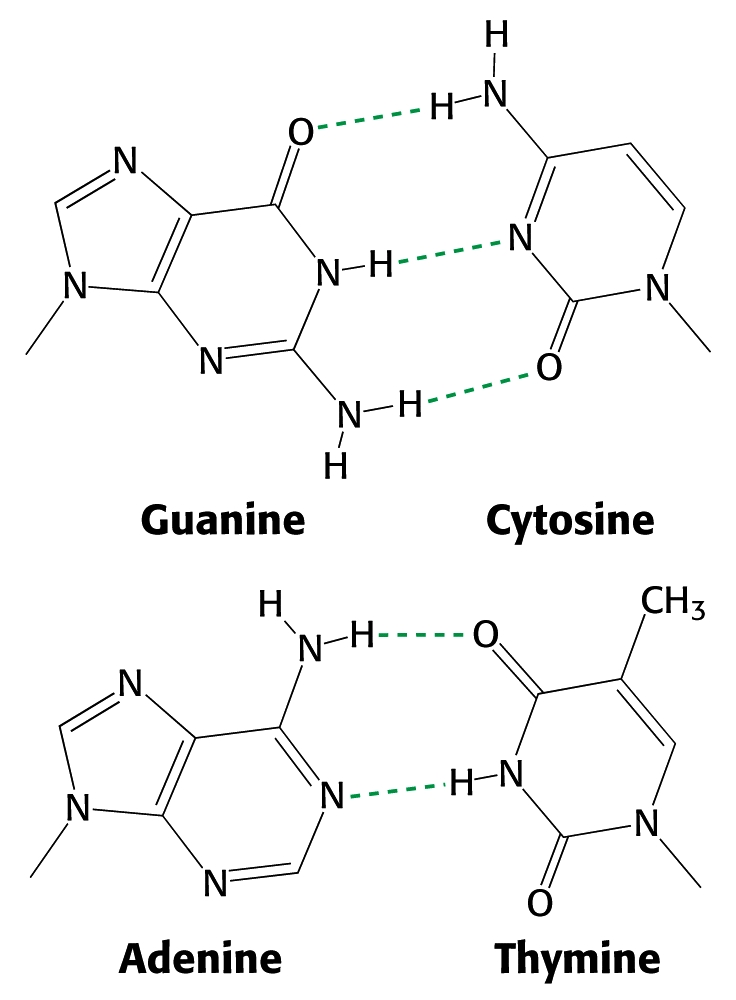 19
Biochemistry 3070 – Nucleic Acids
“Melting” DNA separates the two helical chains by disrupting the hydrogen bonds between bases.
At the “melting temperature” (Tm), the bases separate and “unstack.”  This results in increased absorption of UV light:
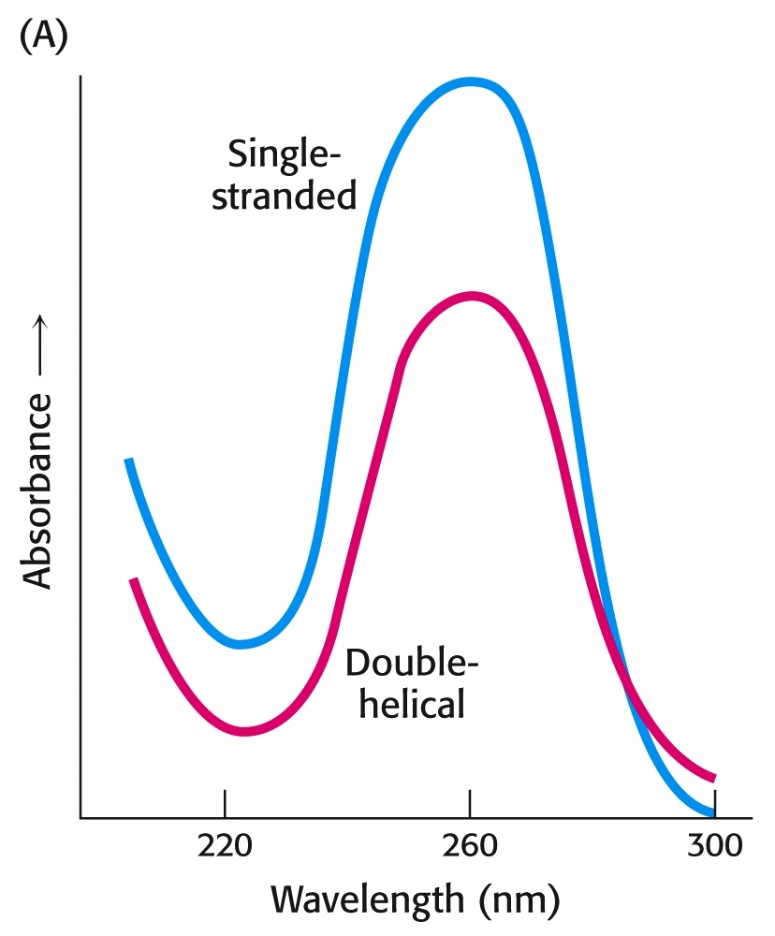 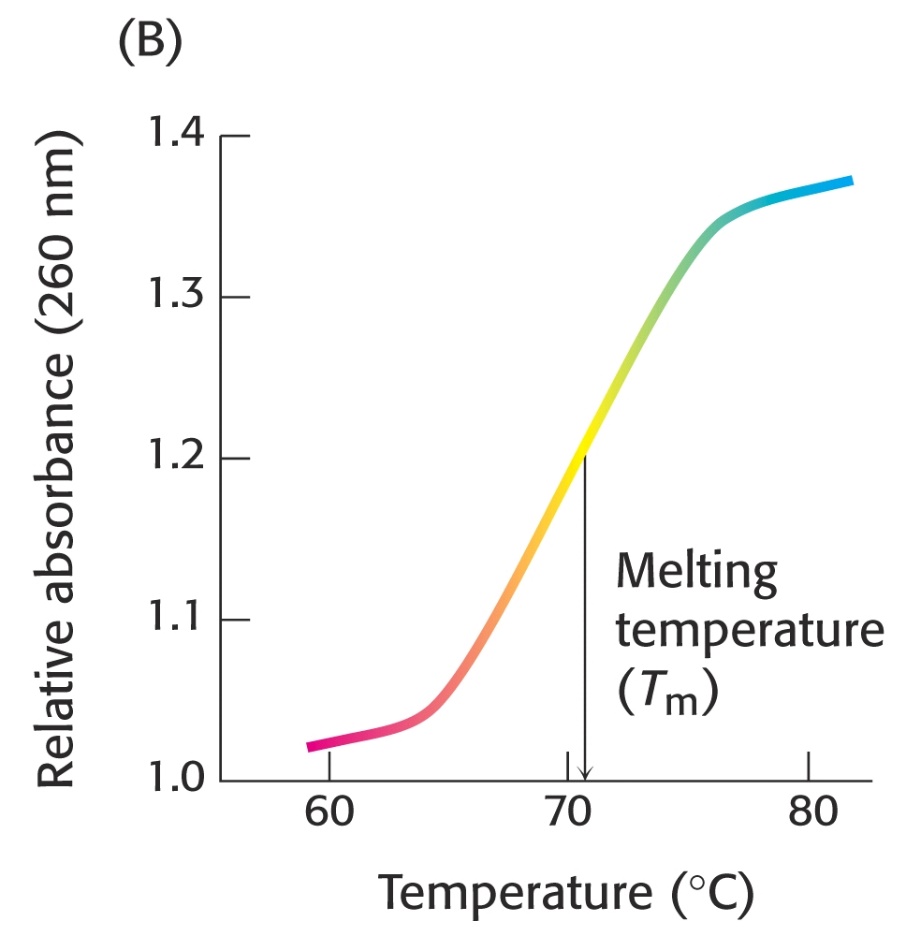 20
Biochemistry 3070 – Nucleic Acids
Generally, the type of bases contained in DNA affects the Tm.

Question:
	Higher contents of which base pairs (A/T) or (G/C) in a segment of DNA would INCREASE Tm?
21
Biochemistry 3070 – Nucleic Acids
Generally, the type of bases contained in DNA affects the Tm.

Question:
	Higher contents of which base pairs (A/T) or (G/C) in a segment of DNA would INCREASE Tm?
Answer:
	Increased numbers of G/C pairs increase Tm, due to increased hydrogen-bonding.
22
Biochemistry 3070 – Nucleic Acids
DNA Shapes
Some DNA Molecules are Circular (no “end” to the double helix.)
For example, many bacterial plasmids are composed of circular DNA.
Circular DNA can be “relaxed” or “supercoiled.”
Supercoiled DNA has a much more compact shape.
23
Biochemistry 3070 – Nucleic Acids
Chromatin Structure: DNA, Histones & Nucleosomes
DNA in chromosomes is tightly bound to proteins called “histones.”
Histone octamers surrounded by about 200 base pairs of DNA form units called “nucleosomes.”
24
Biochemistry 3070 – Nucleic Acids
DNA, Histones, & Nucleosomes
25
Biochemistry 3070 – Nucleic Acids
Chromatin Structure: DNA, Histones & Nucleosomes
Chromatin is a tightly-packaged, highly-ordered structure of repeating nucleosomes.
The resulting structure is a helical array, containing about six nucleosomes per turn of the helix.
Stryer, Chapter 31
26
Biochemistry 3070 – Nucleic Acids
Semi-conservative replication of DNA:
Matthew Messelson & Franklin Stahl utilized “heavy,” 15N-labeled DNA to demonstrate semi-conservative replication.
Density-gradient centrifugation separates the “heavy” and “light” DNA strands:
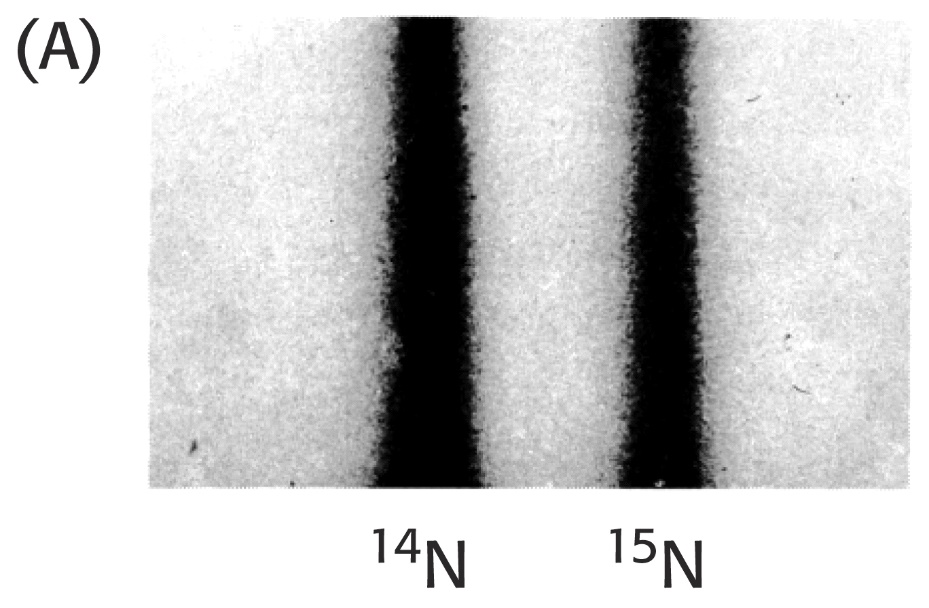 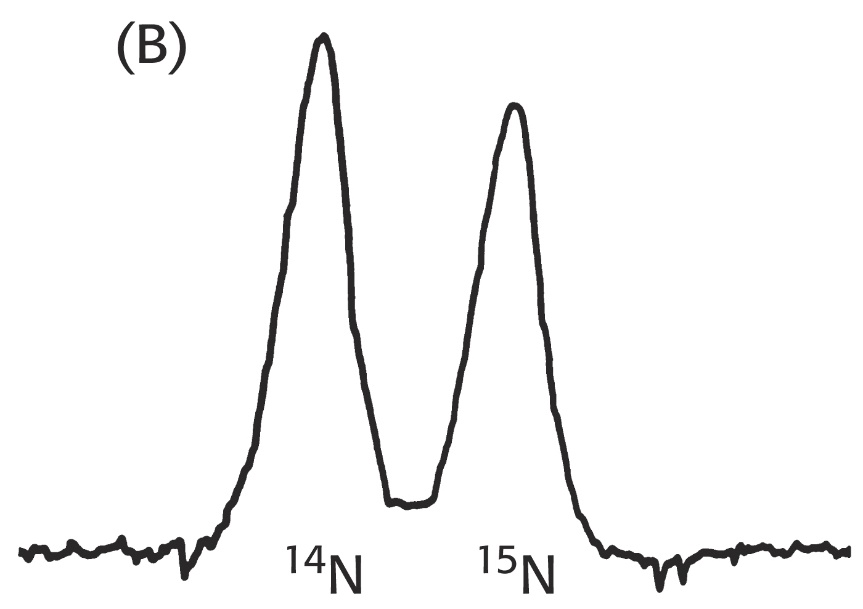 27
Biochemistry 3070 – Nucleic Acids
Meselson & Stahl’s Experiment
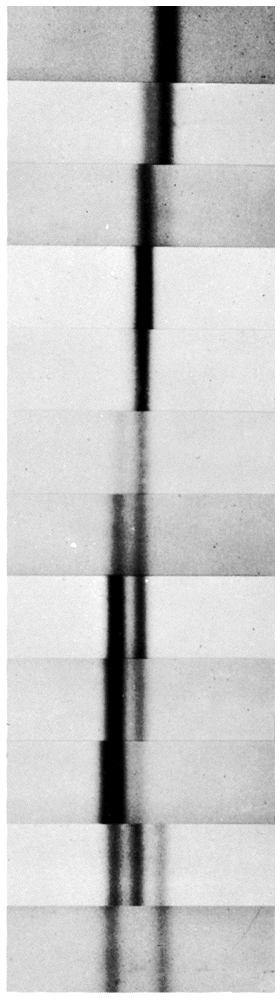 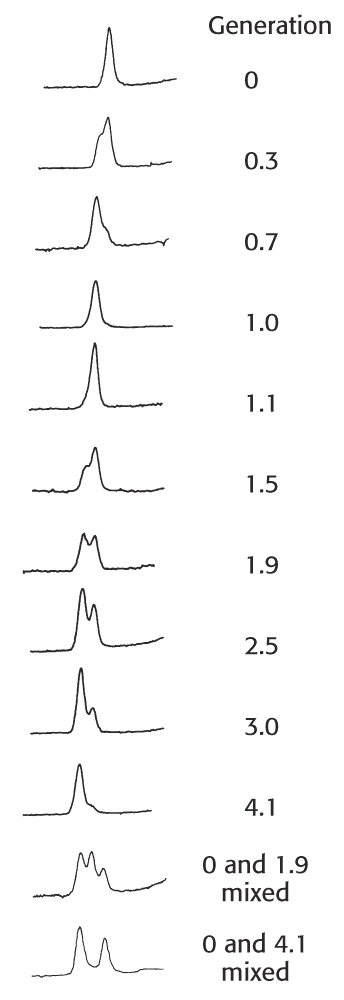 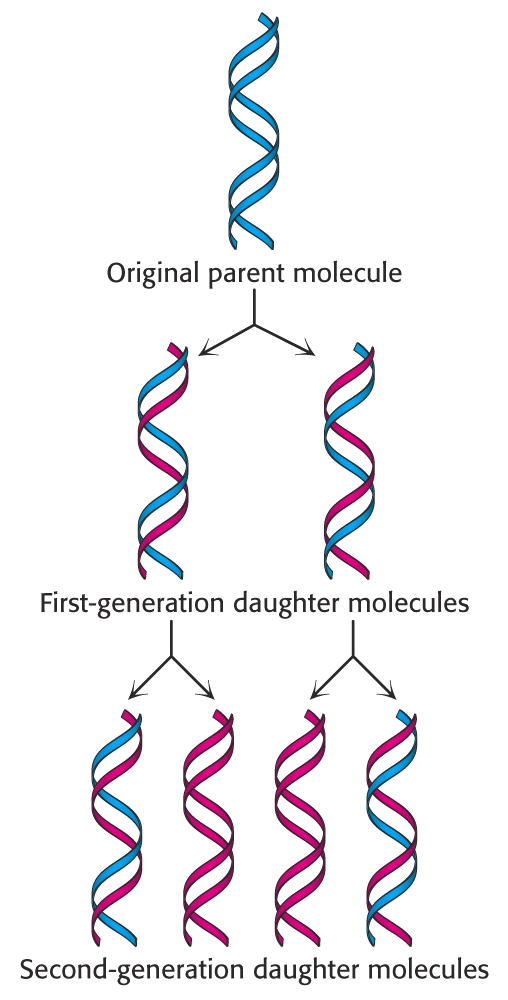 28
Biochemistry 3070 – Nucleic Acids
DNA Replication Mechanism
Semi-conservative replication uses one strand from the parental duplex as a template to direct the synthesis of a new complementary strand in the daughter DNA.
Free deoxynucleoside-5’-triphosphates (dATP, dGTP, dTTP, and dCTP) form complementary base pairs to the template.
Polymerization of the new chain is catalyzed by a special enzyme, “DNA Polymerase,” which forms new phosphodiester linkages.
29
Biochemistry 3070 – Nucleic Acids
DNA Replication Mechanism
DNA Polymerase was discovered by   Arthur Kornberg in 1955, just a few years after Watson & Crick’s landmark  publication.
Kronberg was the first person to demonstrate DNA synthesis outside of a living cell.
He received the Nobel Prize in 1959.
1959
30
Biochemistry 3070 – Nucleic Acids
Hugh A D'Andrade
	         Alejandro Zaffaroni, Ph.D.
	                     Arthur Kornberg, M.D. 1959 Nobel Prize 
	                                    Paul Berg, Ph.D., 1980 Nobel Prize 
	                                                 Joseph L. Goldstein, M.D., 1985 Nobel Prize 
	                                                              Har Gobind Khorana, Ph.D., 1968 Nobel Prize
University of Rochester Medical Center – Dedication of the Arthur Kornberg Medical Research Building (~1999)
31
Biochemistry 3070 – Nucleic Acids
DNA Replication Mechanism
DNA-directed DNA polymerase catalyzes the elongation of a new DNA chain, using a complementary strand of DNA as its guide.
 The reaction is a nucleophilic attack by the 3’- hydroxyl group of the primer on the innermost phosphorus atom of the deoxynucleoside triphosphate:
32
Biochemistry 3070 – Nucleic Acids
DNA Replication Mechanism
Unique traits of Kornberg’s DNA Polymerase:
Polymerization occurs only in the 5’->3’ direction.
The enzyme is very specific and accurate:  Only correct complementary base pairs are added to the growing chain.  The preceding base pair must be correct for the enzyme to continue its formation of the next phosphodiester bond.
Mg2+ is required. 
The enzyme is very fast:  The E.coli genome contains 4.8 million base pairs and is copied in less than 40 minutes. DNA polymerase (III) adds 1000 nucleotides/ second!
DNA Polymerase requires a primer strand where polymerization is to begin.  This means that DNA polymerase must bind to a segment of double-stranded DNA and add new nucleotides to the end of the primer.
33
Biochemistry 3070 – Nucleic Acids
DNA Replication Mechanism
Primers for DNA synthesis are actually short, single-stranded RNA segments.
A specialized RNA polymerase called “primase” synthesizes a short stretch of RNA (~ 5 nucleotides) that is complementary to the DNA template strand.
Later, the RNA primer is removed by the enzyme, “exonuclease.” 
Primers are powerful tools in modern biotechnology & genetic engineering.
Stryer, Chap 27
34
Biochemistry 3070 – Nucleic Acids
DNA Replication Mechanism
Both strands of DNA act as templates for synthesis of new DNA.
DNA synthesis occurs at the site where DNA unwinds, often called the “replication fork.” 
Since DNA is polymerized only in the 5’->3’ direction, and the two chains in DNA run in opposite directions, the new DNA is synthesized in two ways.
The “leading” strand is synthesized continuously. 
The “lagging” strand is synthesized in small fragments called “Okazaki” fragments (named for their discoverer, Reiju Okazaki).
35
Biochemistry 3070 – Nucleic Acids
DNA Replication Mechanism
Okazaki fragments are joined by the enzyme, “DNA ligase.”      (From “ligate” meaning “to join.”)  The DNA Ligase enzyme is another powerful tool in genetic engineering.
36
Biochemistry 3070 – Nucleic Acids
DNA Replication Mechanism
Many enzymes are involved in the replication of DNA:
37
Biochemistry 3070 – Nucleic Acids
DNA Mutations
Chemical Mutagens can cause changes in a single base pair:
Nitrous acid (HNO2) can oxidatively deaminate adenine, changing it to hypoxanthine.  During the next round of replication, hypoxanthine pairs with cytosine rather than with thymine.  The daughter DNA will have a G-C base pair instead of an A-T base pair: [a “substitution” mutation.]
38
Biochemistry 3070 – Nucleic Acids
DNA Mutations
A different type of mutation results in an “insertion” mutation.
The dye, acridine orange, “intercalates” into DNA, inserting itself between adjacent base pairs in the DNA structure.  This can lead to an insertion or deletion of base pairs in the daughter strands during DNA replication.
This type of mutation is also called a “frame-shift” mutation.
39
Biochemistry 3070 – Nucleic Acids
DNA Mutations
Ultraviolet light can also damage DNA, forming thymine-thymine dimers.  

Due to disruption of the DNA helix, both replication and gene expression are blocked until the dimer is removed or repaired.
40
Biochemistry 3070 – Nucleic Acids
DNA Repair
Various repair mechanisms fix errors in DNA.
Consider the repair of a thymine-thymine dimer initiated by an “excinuclease.”  
	     (Latin “exci” meansto “cut out.”)
Following excision of the damaged section, DNA polymerase replaces the segment and DNA ligase joins in the replacement.
41
Biochemistry 3070 – Nucleic Acids
DNA Replication Mechanism
Many cancers are caused by defective repair of DNA.

Xeroderma pigmentosum, a rare skin disease, can be caused by a defect in the exinuclease that hydrolyzes the DNA backbone near a pyrimidine dimer.  Skin cancer often occurs at several sites.  Many patients die before age 30 from metastases of these malignant skin tumors.

Nonpolyposis colorectal cancer (HNPCC, or Lynch syndrome) is caused by defective DNA mismatch repair. As many as 1 in 200 people will develop this form of cancer.
42
Biochemistry 3070 – Nucleic Acids
DNA Mutations
Potential carcinogens can be detected utilizing Bacteria.

The Ames Test (devised by Bruce Ames) utilizes special “tester strains” of Salmonella. These bacteria normally can not grow in the absence of histidine, due to a mutation in one its genes for the biosynthesis of this amino acid.  When added to the growth medium (usually agar), carcinogenic chemicals cause many mutations.  A small portion of these mutations reverse the original mutation and histidine can be synthesized.
Increased growth of these “revertant” colonies are an excellent indicator of mutagenic potential.
Stryer,Chap 27
43
Biochemistry 3070 – Nucleic Acids
For DNA information to be useful, it must be “expressed” in the form of functional proteins in the cell.
These process is complex and the subject of much research.  In fact, most biochemistry and biology textbooks dedicate significant portions of their pages describing this process.
We will only introduce this topic, saving an in-depth look for a later course, namely Biochem 3080.
44
Biochemistry 3070 – Nucleic Acids
Gene Expression
Consider the analogy of building a building from directions supplied as “master specifications.”
Master specifications with their associated drawings never leave the safety of the architect’s office.
Instead, relatively short-lived “blue print” copies are “transcribed” and sent to the construction site.
At the building site, the blue prints are “translated” into a new structure.
45
Biochemistry 3070 – Nucleic Acids
Gene Expression
Gene expression is the transformation of DNA information into functional molecules.
46
Biochemistry 3070 – Nucleic Acids
Gene Expression
While this concept is generally true, exceptions have been discovered over the years.
The genes of some viruses are made of RNA.
These genes are copied over to DNA by means of an RNA-directed DNA synthetase called        “reverse transcriptase.”
47
Biochemistry 3070 – Nucleic Acids
Gene Expression
RNA is “ribonucleic acid.”  It differs from DNA in the type of sugars it contains and its base composition.
The ribose sugars in RNA contain a hydroxyl group at the #2 ring position.  (DNA does not.)
Uracil is present in RNA instead of Thiamine found in DNA.
Most often RNA is single-stranded.
RNA is found throughout the cell, while DNA is normally confined to the nucleus and some other organelles in eukaryotes.
RNA molecules of various lengths and composition perform different duties in the cell.
48
Biochemistry 3070 – Nucleic Acids
Gene Expression
49
Biochemistry 3070 – Nucleic Acids
Gene Expression
Types of RNA:
Messenger RNA (mRNA) – template for protein synthesis (“translation”)
Transfer RNA (mRNA) – transports amino acids in activated form to the ribosome for protein synthesis.
Ribosomal RNA (rRNA) – Major component of ribosomes, playing a catalytic and structural role in protein synthesis.
50
Biochemistry 3070 – Nucleic Acids
RNA Transcription
All RNA synthesis is catalyzed by a DNA-directed RNA synthetase enzyme named “RNA polymerase.”
RNA polymerase requires:
A template (a double or single strand of DNA)
Activated precursors (ATP, UTP, CTP, GTP)
A divalent metal ion (Mg2+ or Mn2+)
RNA polymerase binds to double stranded DNA and causes an unwinding and separation of the double helix.
When a “promotor site” is encountered on the DNA, it begins transcribing RNA by catalyzing the formation of phosphodiester bonds between the ribonucleoside triphosphates in a similar fashion to DNA synthesis.
RNA polymerization stops at “termination sites” located on the DNA that are recognized by RNA polymerase.
51
Biochemistry 3070 – Nucleic Acids
RNA Polymerization
52
Biochemistry 3070 – Nucleic Acids
Gene Expression
Promotor Sites on DNA identify initiation sites for transcription of RNA by RNA polymerase in both prokaryotes and eukaryotes.





Terminator Sites are also present on DNA that signal the end of transcription for RNA.
The sequence of DNA between these sites is a “gene” that codes for the production mRNA and eventually at least one protein.
53
Biochemistry 3070 – Nucleic Acids
Gene Expression
In eukaryotes, the mRNA “primary transcript” is processed, resulting in structural changes on the way from the nucleus to the ribosomes in the cytosol:
A “cap” is added the 5’ end
A  “poly(A) tail” is added to the 3’ end:
54
Biochemistry 3070 – Nucleic Acids
Gene Expression
Other modifications to eukaryotic RNA also occur as a result of processing as they traverse the nuclear membrane:
Internal “intervening” sequences named “introns” are removed and hence are not expressed in the protein structure.
The remaining segments are “spliced” back together to form the “mature” transcript.
Sequences that survive processing and are expressed in the mature transcript are called “exons.”
55
Biochemistry 3070 – Nucleic Acids
Gene Expression – Processing of RNA
56
Biochemistry 3070 – Nucleic Acids
Gene Expression
Introns were discovered through “hybridization” experiments:
Mature, processed RNA transcripts were mixed with the DNA that encoded their formation.  Unbound loops in the DNA structure indicated the sites of the introns:
57
Biochemistry 3070 – Nucleic Acids
RNA Molecules are Short Lived
RNA transcripts are relatively short-lived.
 mRNAs diffuse to the ribosomes where they direct the synthesis of proteins.
RNAse enzymes in the cell eventually hydrolyze RNA molecules back into individual ribonucleoside monophosphates that are recycled.  (Recall Anfinson’s enzyme, ribonuclease.)
Therefore, DNA ultimately controls what proteins are synthesized and their working concentrations in the cell.
58
Biochemistry 3070 – Nucleic Acids
tRNA “Adaptor” Molecules
If mRNA is directs protein synthesis, how is the information in the sequence of only four bases in nucleic acids “translated” into a sequence of 20 amino acids in proteins?
In 1958 Francis Crick postulated that complementary  base pairing between RNA bases was the key to translation.  Twenty different “adaptor” molecules would be needed to specify arrangement of 20 different amino acids.
Eventually, tRNA molecules with complementary binding sites were identified as these “adaptors.”
59
Biochemistry 3070 – Nucleic Acids
tRNA Structures
Tertiary Structure
Secondary Structure
60
Biochemistry 3070 – Nucleic Acids
tRNA Primary & Secondary Structures
All tRNAs share some common traits:
Each is a single chain containing 73-93 ribonucleotides (~25kD)
tRNAs contain many unusual bases (not just A,U,C,G)  For example, some are methylated derivatives.
The 5’-end is phosphorylated (usually pG).
The 3’-end terminates with –CCA-OH.
An activated amino acid is attached to the 3’-end via an ester linkage. 
tRNAs form regions of double-stranded helicies.  This results in “hairpin” loops.
61
Biochemistry 3070 – Nucleic Acids
tRNA Tertiary Structure
tRNA Molecules are “L-shaped.”
Two regions of the molecule contain double-helix segments.
The CCA terminus extends from one end of the “L,” where the appropriate amino acid is attached.
Activated amino acids are attached to the CCA terminus by highly specifc “aminoacyl-tRNA synthetases” that sense the anticodon [and other bases throughout the molecule]. 
The “anticodon” loop is at the other end of the “L.”
Stryer, Chapter 29
62
Biochemistry 3070 – Nucleic Acids
mRNA Translation: The Genetic Code
Why are three bases needed in the codons of mRNA to specify amino acid sequences?
Consider the possible combinations of the four bases possible in a hypothetical codon:
One base:     	41=4 combinations
Two bases:   	42=16 combinations
Three bases: 	43=64 combinations
Only three base sequences have sufficient combinations to code for 20 amino acids.
63
Biochemistry 3070 – Nucleic Acids
mRNA Translation: The Genetic Code
Features of the “Genetic Code:”
Three nucleotides encode one amino acid.
The code in non-overlapping:
The code has no punctuation.
The code is degenerate.
The code is nearly universal.
64
Biochemistry 3070 – Nucleic Acids
65
Biochemistry 3070 – Nucleic Acids
Genetic Code Degeneracy
64 codons obviously exhibit redundancy.  For example, all the following codons code for serine (ser):	UCU
					UCC
					UCA
					UCG 
Such redundancy can help avoid errors in protein expression (especially if the mutation occurs in the third base position).
66
Biochemistry 3070 – Nucleic Acids
The Genetic Code
The Genetic Code also contains “start” and “stop” signals:
Start:		AUG	 (fMet)
Stop:		UAA,  UAG,  UGA.
Once translation has begun, the “reading frame” is established, and no spaces or punctuation is needed.  The sequence is read like a long sentence of three-letter words without spaces:
	e.g, “Theredfoxatethehenandtheegg.”
67
Biochemistry 3070 – Nucleic Acids
The Genetic Code
The Genetic Code also contains “start” and “stop” signals:
Start:		AUG	 (fMet)
Stop:		UAA,  UAG,  UGA.
Once translation has begun, the “reading frame” is established, and no spaces or punctuation is needed.  The sequence is read like a long sentence of three-letter words without spaces:
	e.g, “Theredfoxatethehenandtheegg.” 
     The red fox ate the hen and the egg.”
68
Biochemistry 3070 – Nucleic Acids
The Genetic Code is Universal
The Genetic Code seems to be universal, with the exception of mitochondrial RNA sequences:
69
Biochemistry 3070 – Nucleic Acids
Translation: Protein Synthesis at the Ribosome
Proteins are synthesized at the ribosome.
Ribosomes are composed of about two parts    (2/3) rRNA to one part (1/3) protein. 
rRNA provides much of the catalytic role.
Two large parts,  30S and 50S, come together to form the large, active 70S complex for protein synthesis.
30S
70S
50S
70
Biochemistry 3070 – Nucleic Acids
Translation: Protein Synthesis at the Ribosome
Prokaryotic protein synthesis begins with the formation of the ribosome complex:
mRNA and fMet tRNA (along with other initiation factors) bind to the 30S subunit.
The larger 50S subunit then joins into the complex.
Stryer, Chapter 29
71
Biochemistry 3070 – Nucleic Acids
Translation: Protein Synthesis at the Ribosome
Ribosomes have three important sites:
Site “A” – Aminoacyl site
Site “P” – Peptidyl site
Site “E” – Exit site
72
Biochemistry 3070 – Nucleic Acids
Translation: Protein Synthesis at the Ribosome
Peptide Bond Formation:
73
Biochemistry 3070 – Nucleic Acids
Translation: Protein Synthesis at the Ribosome
Stryer, Figure 29.24
74
Biochemistry 3070 – Nucleic Acids
Translation: Protein Synthesis at the Ribosome
The growing peptide extends through the “tunnel” in the 50S subunit:
75
Biochemistry 3070 – Nucleic Acids
Transcription & Translation in  Bacteria
Since prokaryotes have no nucleus and do not process primary mRNA transcripts, translation can begin even before transcription is complete!


Consider the photomicrograph of transcription and translation in E. coli bacteria:
76
Biochemistry 3070 – Nucleic Acids
Eukaryotic protein synthesis is similar to prokaryotic protein synthesis, except in translation initiation:

Eukaryotics utilize many more initiation factors.
Eukaryotics ribosomes are larger: 40S + 60S = 80S.
The initiating amino acid is methionine, rather than             N-formylmethionine.
77
Biochemistry 3070 – Nucleic Acids
The differences between eukaryotic and prokaryotic ribosomes can be exploited for the development of antibiotics.
78
Biochemistry 3070 – Nucleic Acids
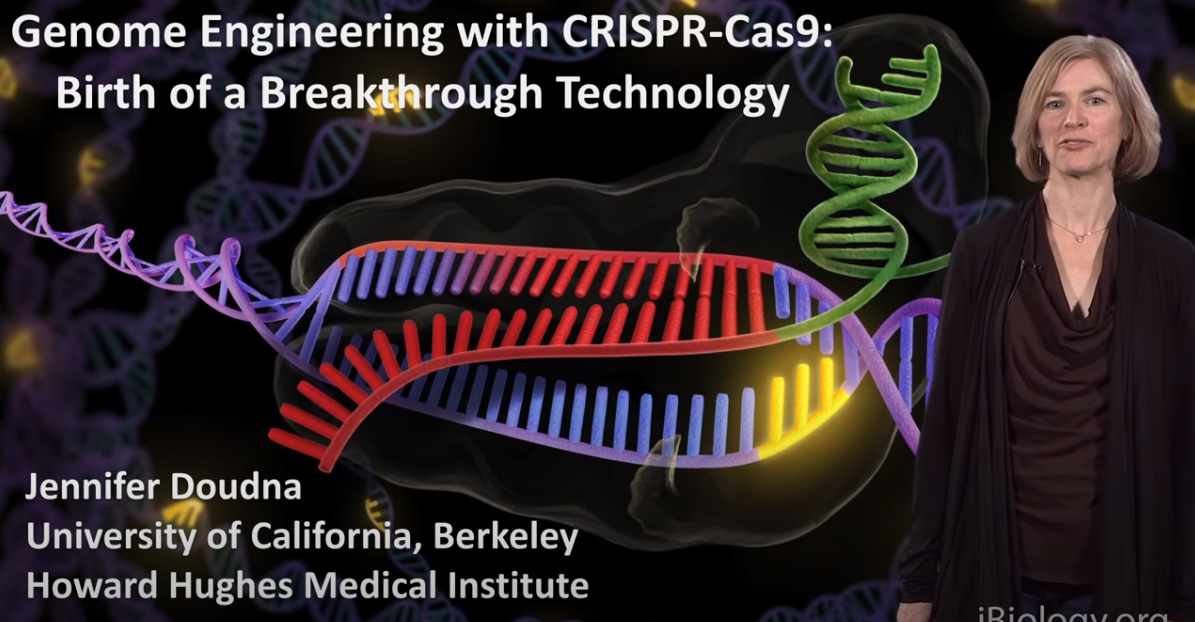 https://www.youtube.com/watch?v=SuAxDVBt7kQ
https://www.youtube.com/watch?v=SuAxDVBt7kQ\
79
Biochemistry 3070 – Nucleic Acids
End of Lecture Slides 
for
Nucleic Acids







Credits:  Most of the diagrams used in these slides were taken from Stryer, et.al, Biochemistry, 5th Ed., Freeman Press, Chapters  5, 28, & 29  (in our course textbook).
80
Biochemistry 3070 – Nucleic Acids